L’innovazione digitale cambia la società I : opportunità e minacce per la persona tra Big Data e Intelligenza Artificiale nella finanza


 a cura di Giuseppe Canio Pace*

*Le opinioni qui espresse sono personali e non impegnano l’Istituto di appartenenza

Milano, primavera  2020
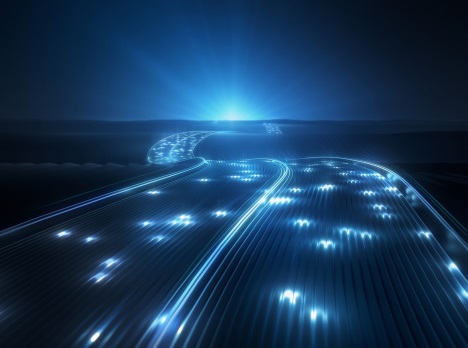 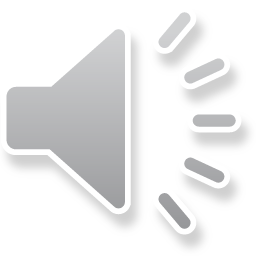 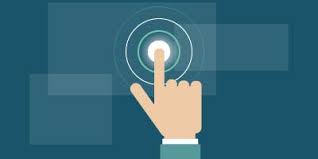 CAPITOLO I
BIG DATA INTELLIGENZA ARTIFICIALE PIATTAFORME ONLINE 
CAPITOLO II
ALBERO DEL FINTECH – RISCHI  E OPPORTUNITA’ – DAL LATO DELL’UTENTE
CAPITOLO III
INTELLIGENZA ARTIFICIALE: ETICA E DIRITTI 
CAPITOLO IV
TUTELE - CONCLUSIONI
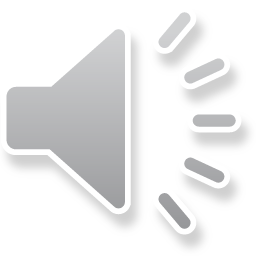 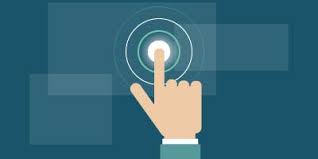 CAPITOLO II


 ALBERO DEL FINTECH – RISCHI  E OPPORTUNITA’ – DAL LATO DELL’UTENTE
(a)
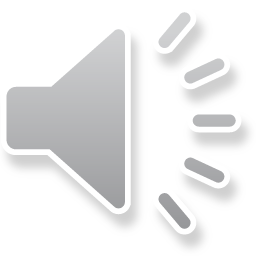 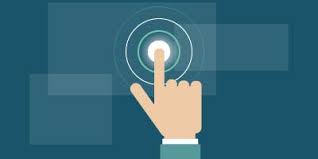 I SERVIZI DIGITALI E L’ALBERO DEL FINTECH
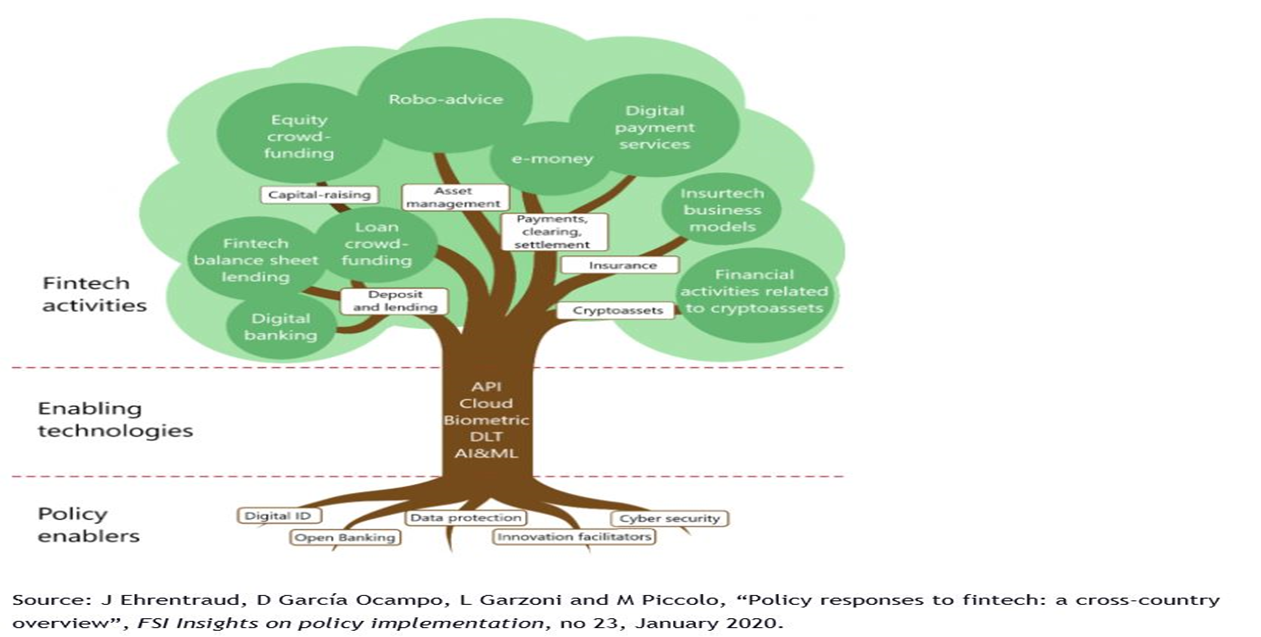 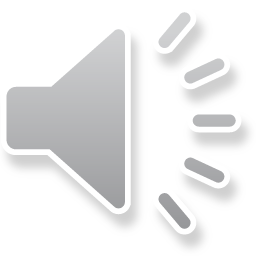 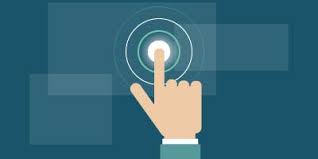 OPPORTUNITA’ E RISCHI
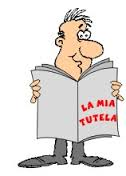 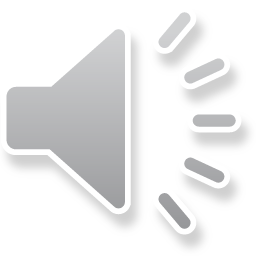 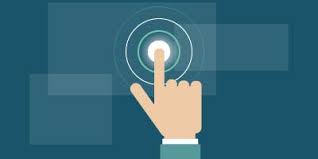